Организация и проведение школьного этапа олимпиады по ОБЖ
МБОУ СОШ № 10 г.Павлово
Зайцева И.В., преподаватель-организатор ОБЖ
245-627-359
Сравнительный анализ школьной олимпиады по ОБЖ, 29.10.2013
Состав комиссии:
И.В.Зайцева, преподаватель-организатор ОБЖ
А.К.Климов, учитель физической культуры
И.А.Земскова, учитель истории
Теоритический этап проходил на 5,6 уроках в кабинетах № 20,23,33,34.
 Организаторы: Посылкин А.Ю., Шевякова М.Г., Кондрашина О.Ю., Зайцева И.В.
Практический этап: кабинет №33 ОБЖ(секция 1,секция 4) и спортивный зал(секция 2,секция3).
Организаторы: И.В.Зайцева, И.А.Земскова, А.К.Климов.
РЕШЕНИЯ И КРИТЕРИИ ОЦЕНИВАНИЯ ЗАДАНИЙ ТЕОРЕТИЧЕСКОЙ СЕКЦИИВСЕРОССИЙСКОЙ ОЛИМПИАДЫ ШКОЛЬНИКОВ  ПО ОБЖ 2013-2014 уч. гг.(ШКОЛЬНЫЙ ЭТАП) 8-9 класс
РЕШЕНИЯ И КРИТЕРИИ ОЦЕНИВАНИЯ ЗАДАНИЙ ПРАКТИЧЕСКОГО ТУРА
Секция 1. Оказание первой помощи пострадавшему
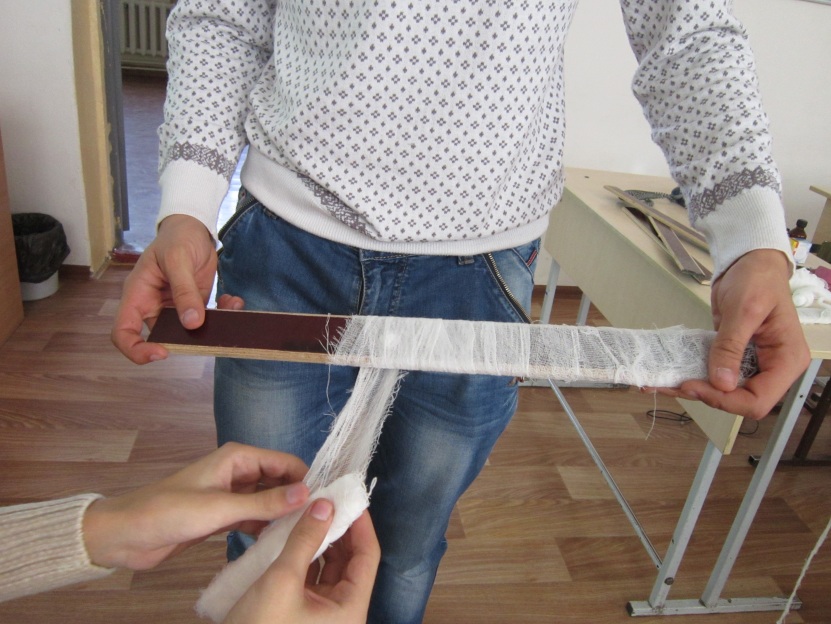 Задание 1.При ДТП автомобилист получил травму обеих предплечий. Форма рук в области  предплечий нарушена, имеется  патологическая подвижность. Пострадавший испытывает сильнейшую боль. На правом предплечье видна рана, через которую выступает острый отломок локтевой кости и течет кровь.Алгоритм: Наложен жгут для остановки кровотечения(использование статиста)
Обработаны края раны На рану в области открытого перелома наложена стерильная повязка
Наложены изготовленные шины
Вызвана скорая помощь-03
Задание 2. Пострадавший жалуется на сильные боли в области ожога на груди и животе. Ожоговые пузыри повреждены и вскрыты. Одежда прилипла к ожоговой поверхности. Окажите первую помощь.Алгоритм:  Место ожога  накрыто чистой тканью. Приложен холод
Предложено обезболивающее средство
Вызов скорой помощи-03
Задание 3 Младенец, лежа на спине, отрыгнул молоком, рвотная масса попала в дыхательные пути. Он задыхается. Окажите неотложную помощь.Алгоритм: Сделана попытка удаления инородного тела из дыхательных путей (с помощью пальцев)
Алгоритм. Младенец  повернут на живот
Секция 2. «Выживание в условиях природной среды»
Задание1. Определение азимута на объект при помощи компаса
Задание 2.Практическое использование узлов для связывания  двух веревок разного диаметра
Брамшкотовый узел с контрольными узлами
Задание 3. Преодоление заболоченного участка местности по кочкам
Секция 3.Действия в чрезвычайной ситуацииЗадание 1. Тушение условного очага возгорания электроприбора.Алгоритм: вызов пожарной охраны
Назван адрес, место пожара, Ф.И.О.
Надевается СИЗ-противогаз
Раструб направлен на очаг возгорания- компьютер.
Задание 2.Преодоление зоны химического зараженияАлгоритм: одевание ОЗК
Застегивает шпеньки на плаще
После прохождения зоны- складывает ОЗК
4 секция. «Основы военной службы» Задание 1. Неполная разборка и сборка модели массогабаритной автомата (АК-74)
Задание 2. Уничтожение огневой точки условного противника ружейным огнём. Использование пневматического пистолета с оптическим датчиком.
Стрелковый тир
Отображение мишени на интерактивной доске
Спасибо за внимание!